ACOLLIDASETMANA DEL 29 al 3 de maig
TEMPS DE PASQUA
DILLUNS
SEGUIM  CELEBRANT LA PASQUA . Un dels símbols més significatius d’aquest temps és la llum. 
Amb el símbol de la llum podem descobrir coses molt importants.
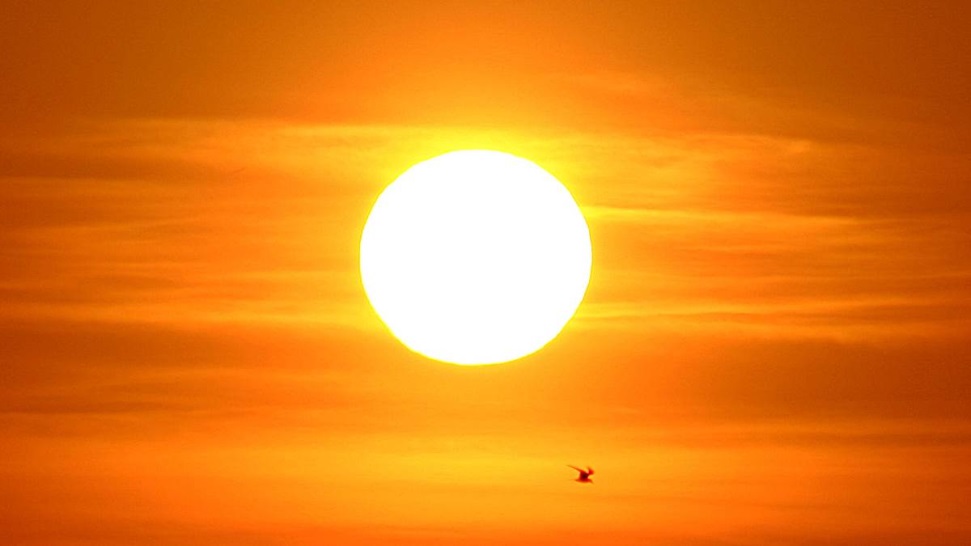 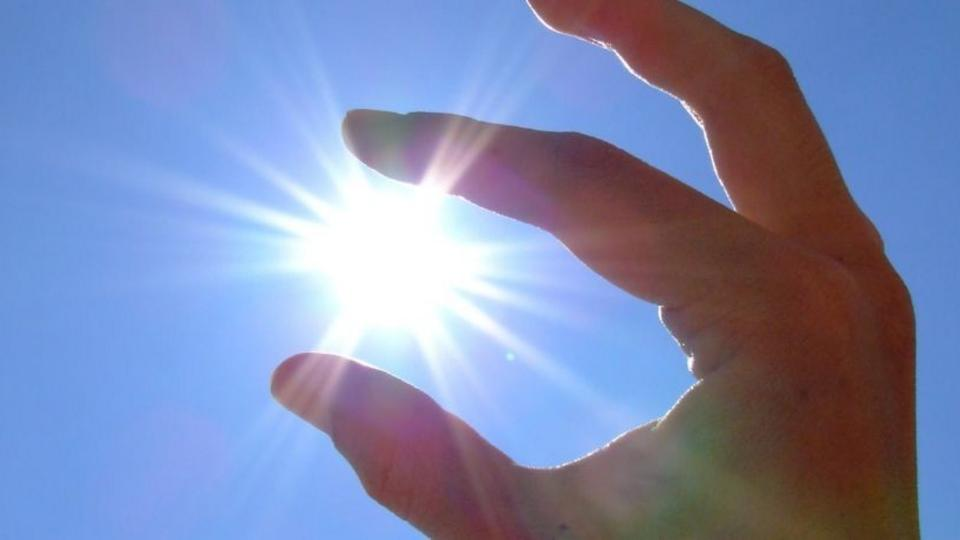 Passeu a la següent  diapositiva
DILLUNS
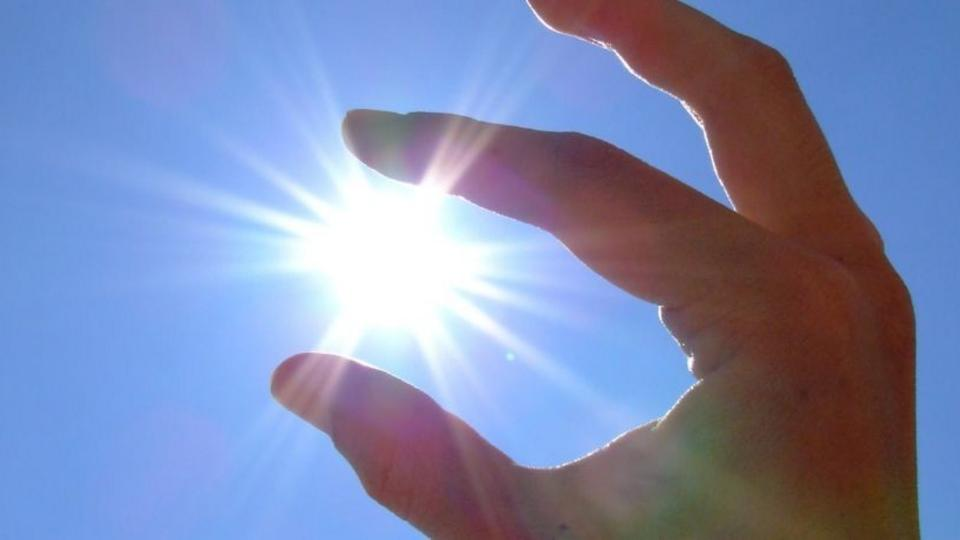 LA LLUM ÉS UN REGAL QUE REBEM DE LA NATURA I ENS AJUDA A VEURE-HI BÉ.
HI HA PERSONES QUE DESPRENEN LLUM.  (BONDAT, TENDRESA, ALEGRIA, GENEROSITAT…)
DINS NOSTRE TOTS TENIM LLUM QUE ENS PORTA A FER COSES BONIQUES, BONES.
LA LLUM DEL SOL ENS DÓNA VIDA I FORÇA A NOSALTRES I A LA NATURA.
A la vida és important saber escollir què és millor a cada moment. La llum d’un far ens ajuda a saber el camí.
Quan he necessitat llum a la meva vida? 
Quan he pogut ser llum per als altres?
Hi reflexionem en silenci
DIMARTS
Escolta i comenta alguna frase que t’agradi.
https://www.youtube.com/watch?v=nmU__Pe8zAs
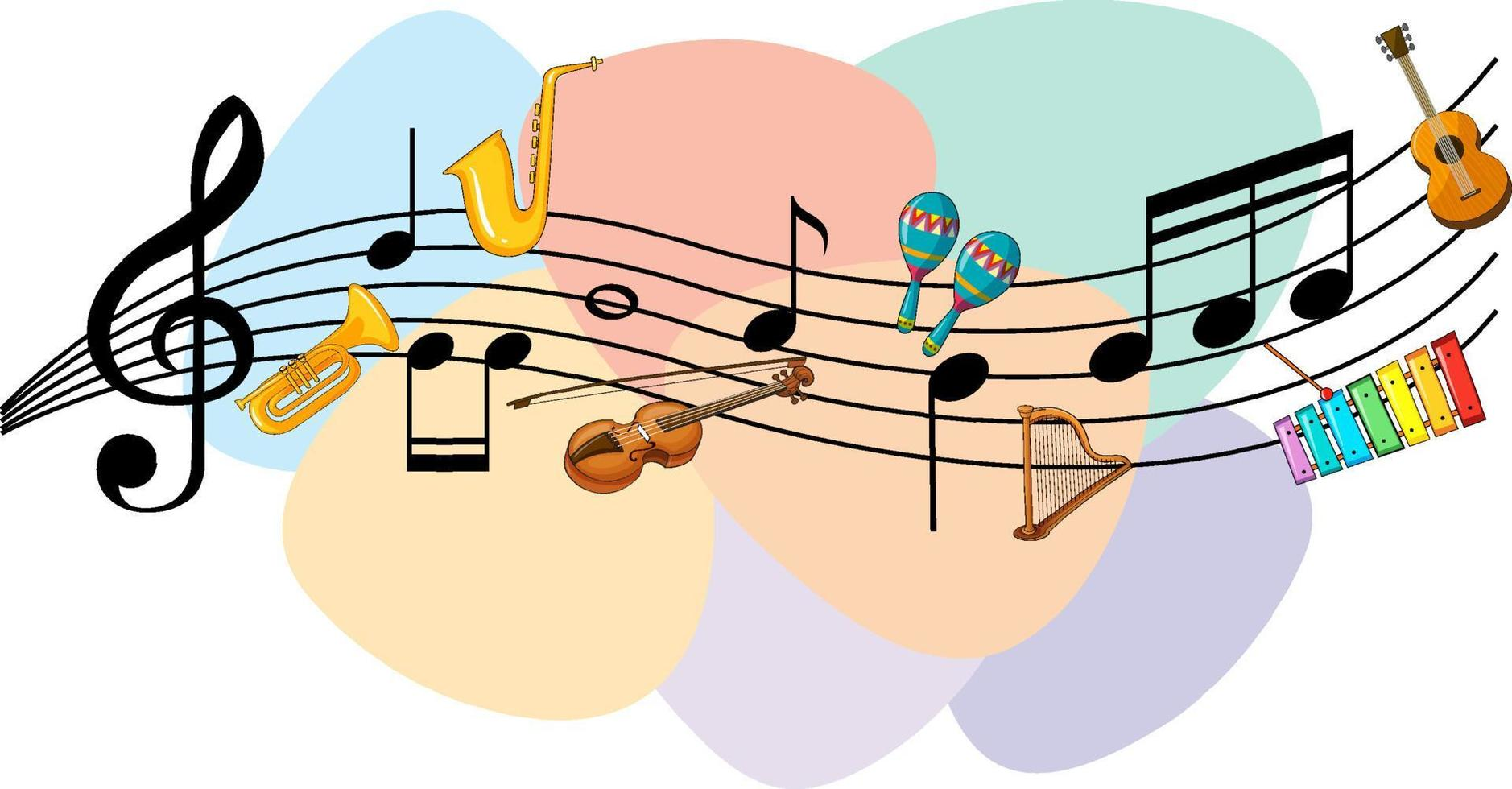 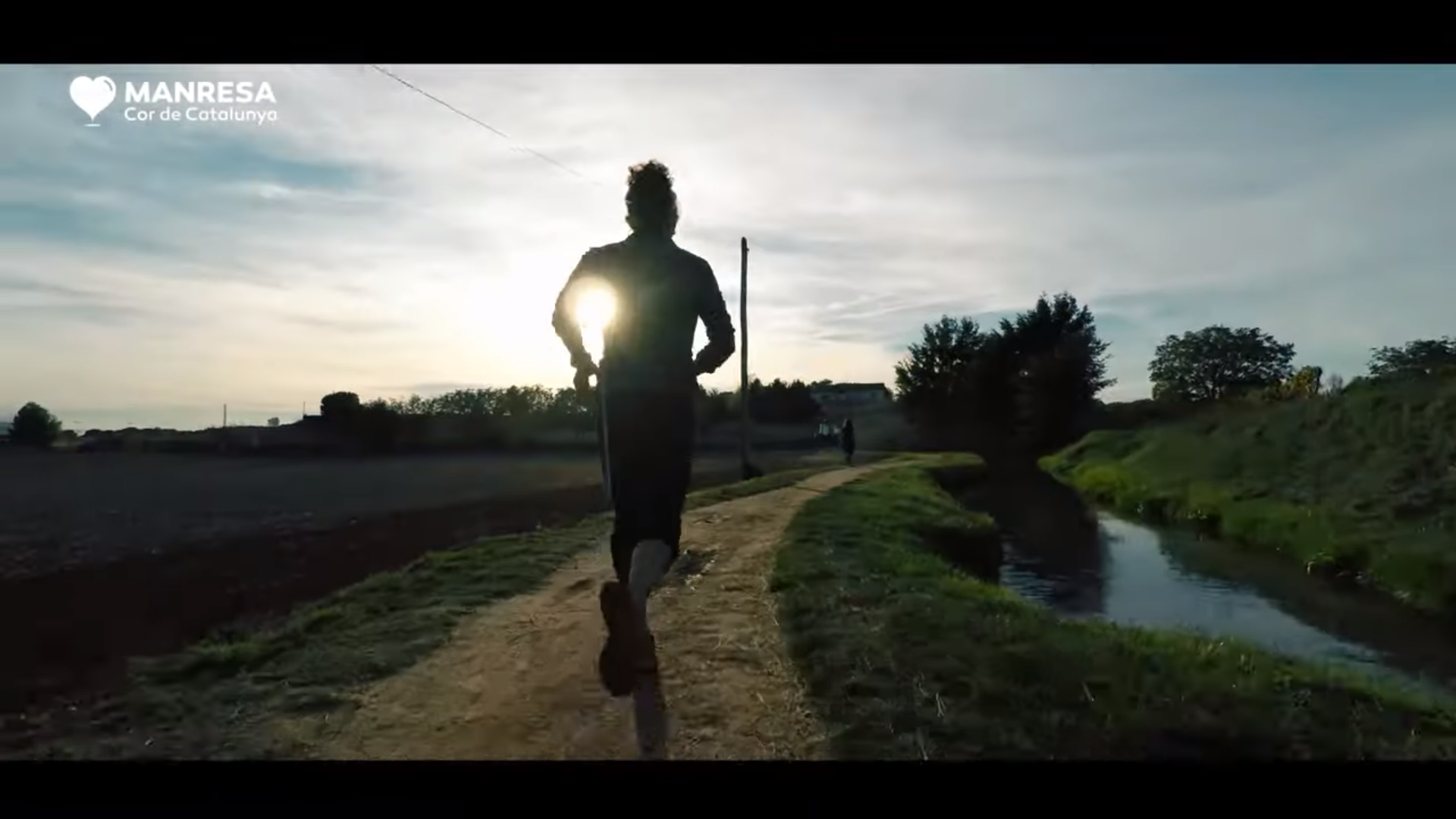 Portes obertes de sol a sol.
El cor mirant la llum del món.
La llum que porto dins em dóna forces per seguir-me descobrint!
Ets el far, el meu paisatge, el que completa el meu viatge.
TU ETS LA MEVA LLUM
DIjouS
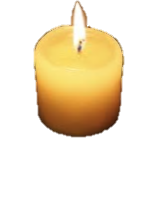 Tu ets la meva llum: 
 
Tu ets la torxa que il·lumina el meu camí. 
Tu em guies.
De què puc tenir por?
 
Tu ets la claror que em fa veure-hi clar.
tu em corregeixes.
De què puc tenir por?
 
Tu ets la flama que crema el meu cor.
Tu em mantens viu.
De què puc tenir por?
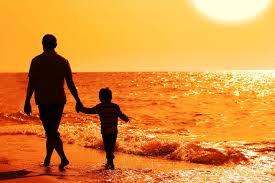 DIvendres
Hi ha persones, sobretot LA  NOSTRA MARE, que són llum per a nosaltres.
Mirem aquestes imatges pensant amb la nostra mare. Què ens diuen?
Mare,
Tu ets la que em cuida, 
que em mima, 
amb la teva mirada brillant i càlida 
em transmets seguretat.

Amb la teva veu dolça i suau sento la màgia com el cant d’una sirena.
Amb les teves mans fines i calentes, 
em reculls quan tinc fred.

Quan m’expliques contes
em trasllades a mons fantàstics i bonics
I junts compartim molts moments inoblidables.
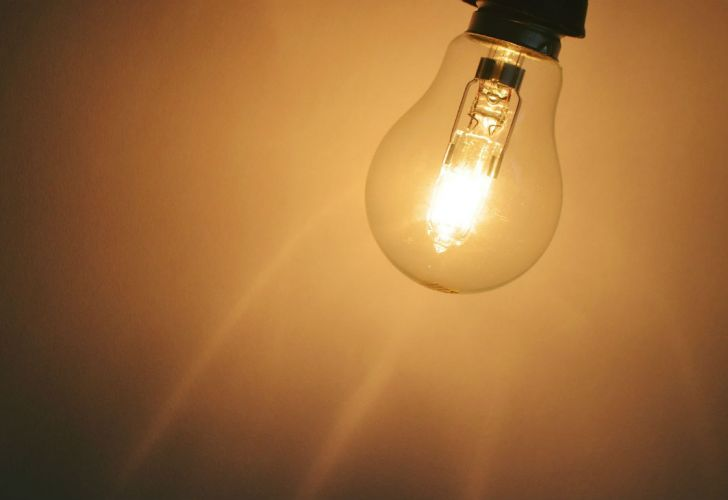 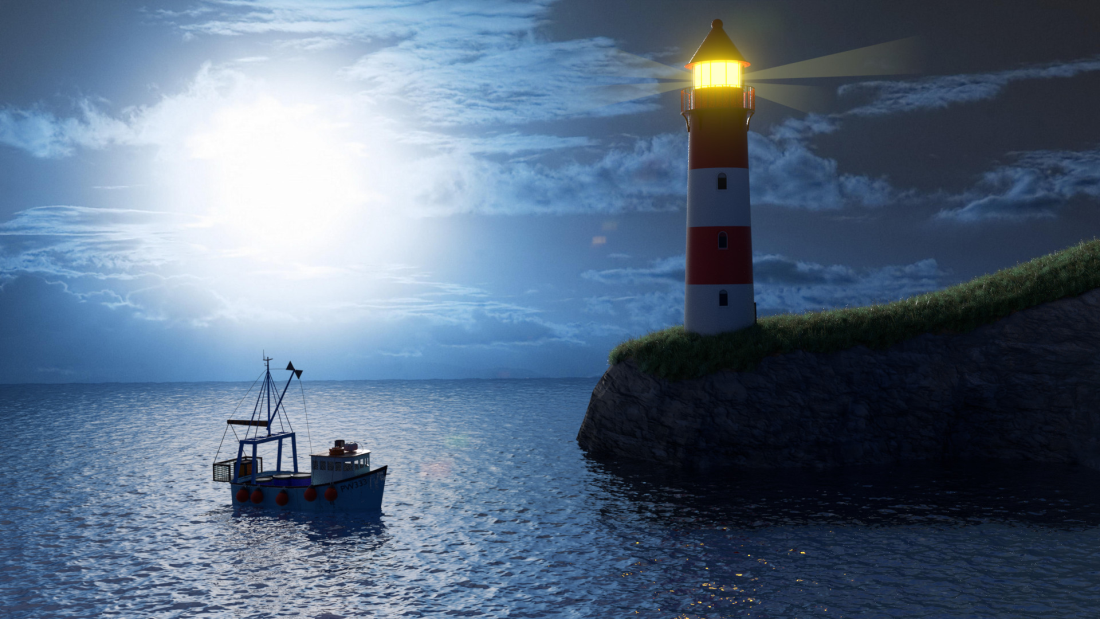 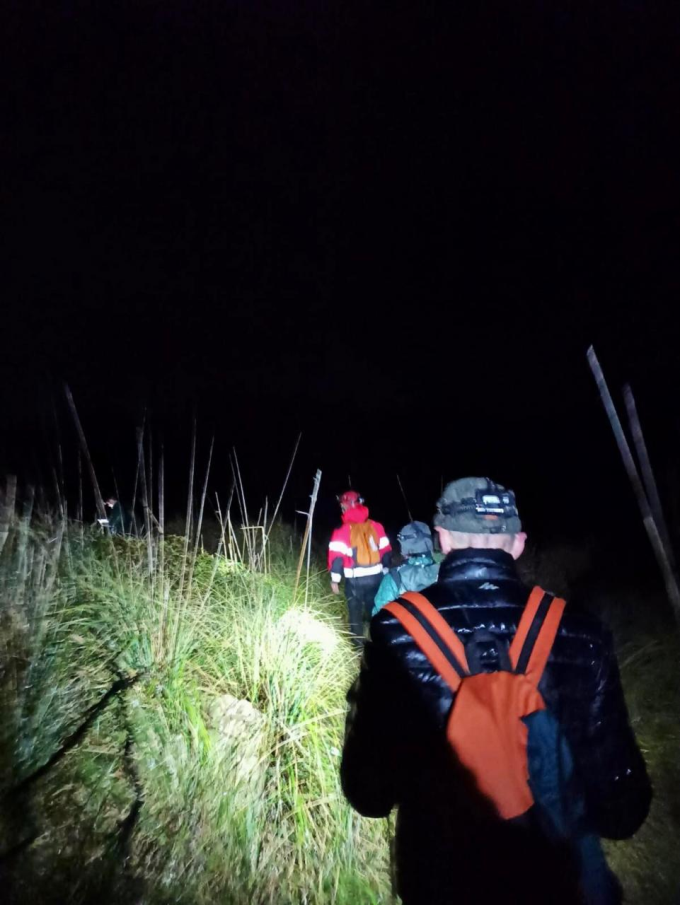 Parlem-ne